South Carolina’s Prison System
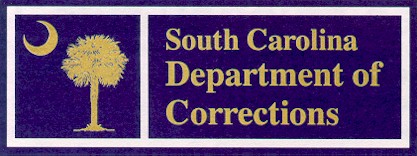 Truth-In-Sentencing (TIS) Report to the 
Release Mechanism Work Group of the
Sentencing Reform Oversight Committee

Charles Bradberry, Director of Research
December 14, 2017
Annual Violent and Non-Violent AdmissionsFiscal Years 2009 - 2017
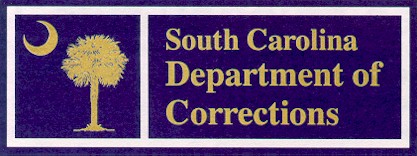 2
Truth-In-Sentencing (TIS)
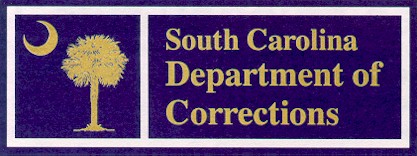 Consists of:
Offenders sentenced for TIS offenses and must serve at least 85% of their sentence at SCDC, followed by up to two years of Community Supervision.
Offenders sentenced to life without parole (LWOP) for designated offenses. This also includes offenders sentenced to LWOP under the 2-strike and 3-strike legislation.
3
TIS and Non-TIS AdmissionsFiscal Years 2009 - 2017
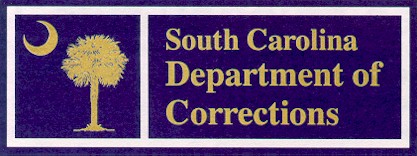 4
TIS and Non-TIS Populations in SCDCFiscal Years 2005 - 2017
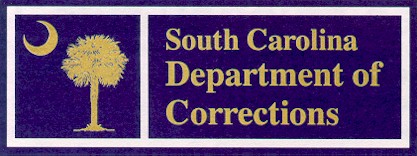 5
Sentence Length Distribution of 
TIS Admissions, Fiscal Year 2017
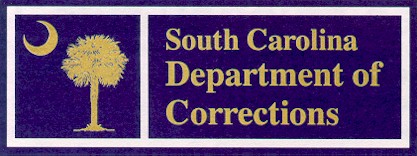 6
MSO Distribution of TIS Inmates, 
June 30, 2017 (Includes Lifers)
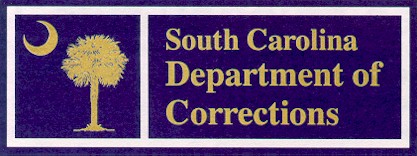 7
TIS Offense Distribution for TIS Inmates 
with Sentences Greater Than or Equal to 20 Years, 
June 30, 2017 (Excludes Lifers)
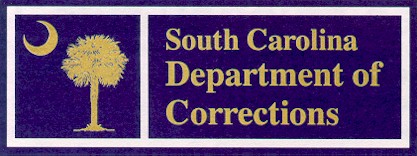 8
Distribution of Time Served by TIS Inmates Released During FY 2017 (Excludes Lifers)
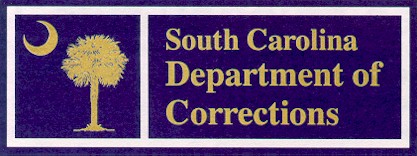 9
Age Distribution of Inmates Placed on Community Supervision, FY 2017
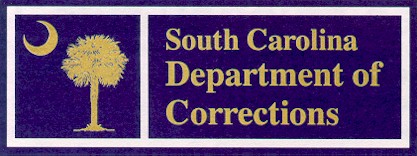 10
South Carolina’s Prison System
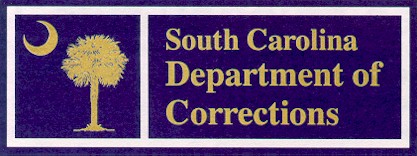 Inmates Sentenced to 1-Year or Less
Admissions with Sentence of 1-Year or Less,
FY 2017
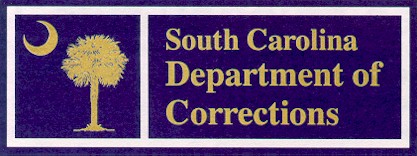 12
MSO Distribution for Sentences of 1-Year or Less, June 30, 2017
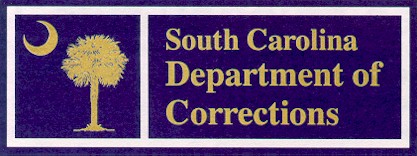 (433)
(299)
(234)
(196)
(128)
13
Top 5 Committing Counties for Sentences of 1-Year or Less, FY 2017
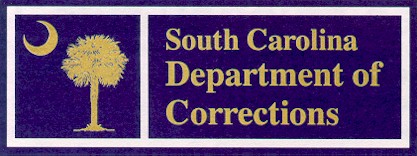 14
Initial Assignment for Male Admissions 
with Sentence of 1-Year or Less, FY 2017
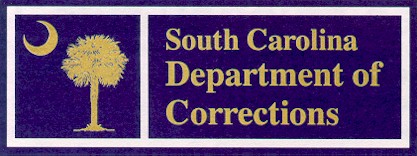 15
Male Admissions with Detainers Serving Sentence of 1-Year or Less, FY 2017
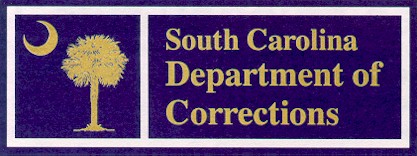 16
Time Served by Released SCDC Inmates 
Sentenced to 1-Year or Less, FY 2017
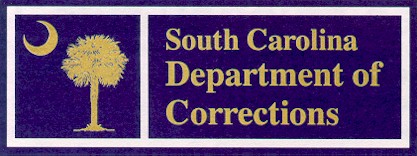 Males
Females
17
Distribution of Time Served by Male Inmates Sentenced to 1-Year or Less, FY 2017
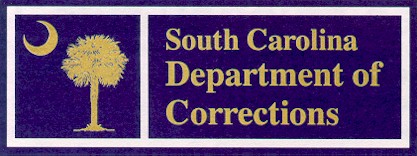 18
Distribution of Time Served by Female Inmates Sentenced to 1-Year or Less, FY 2017
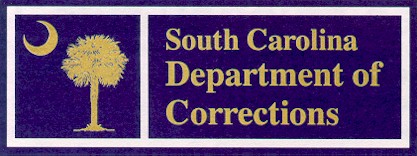 19